Keynote
Paul Mizel
pmizel@do-dotnet.de
twitter.com/paulmizel
Partner & Sponsoren
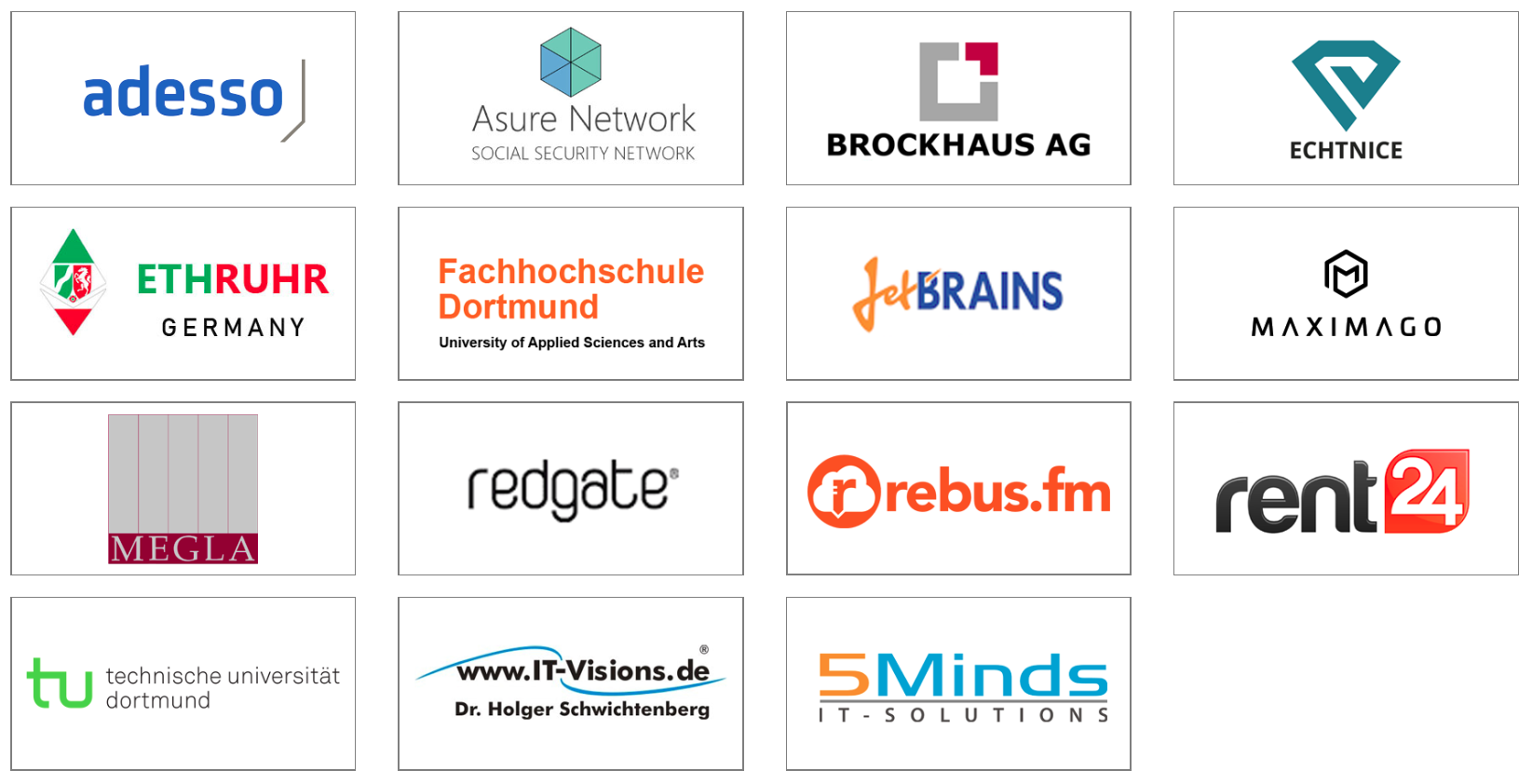 Heute zu Gast bei
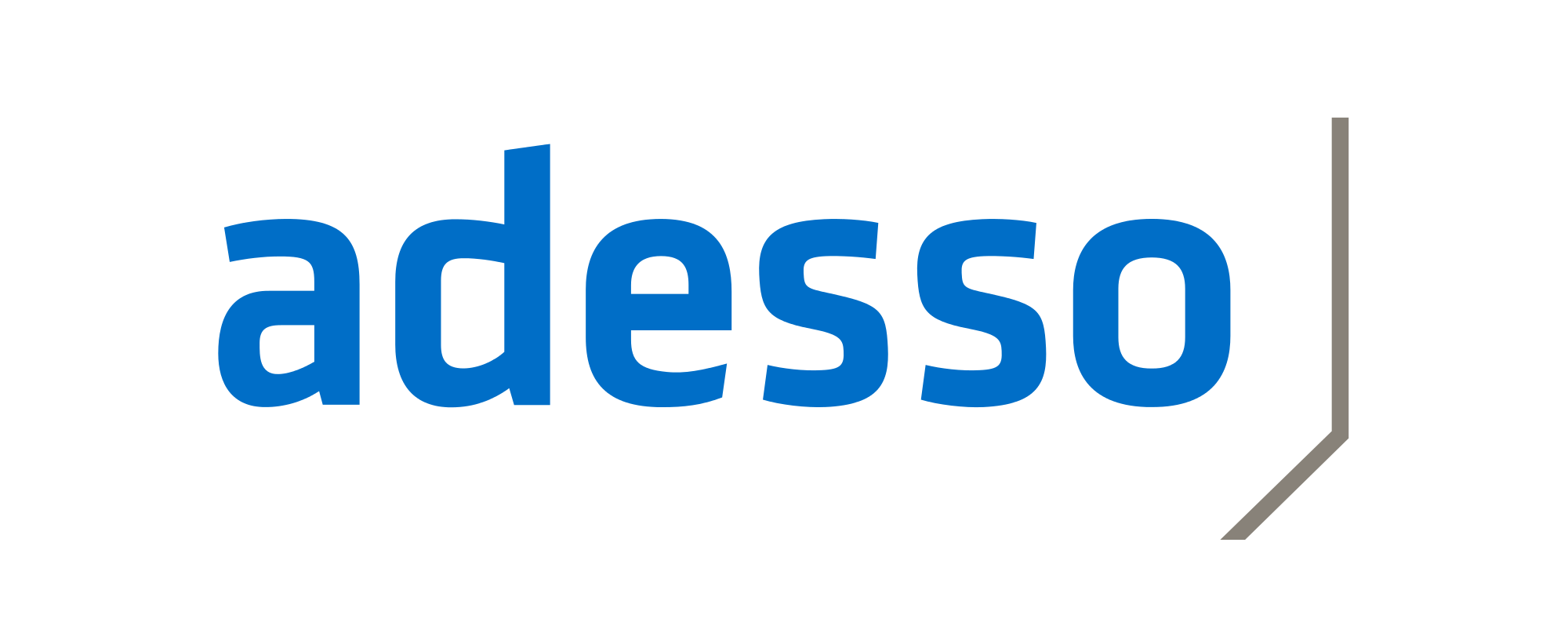 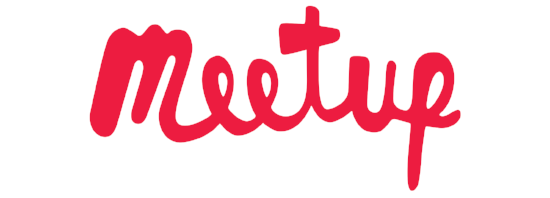 .NET User Group Dortmund
Wann? Wo? Wie viel?
Monatlich (am ersten Mi. im Monat) seit 14.01.2008 ab 18:00-21:00 Uhr
Umgebung Dortmund 
Unsere Treffen sind kostenlos und jeder ist herzlich willkommen
Jeder kann ein Thema vorschlagen
Neueste Infos über uns
XING Gruppe,
Facebook Gruppe
Twitter
 also anmelden!
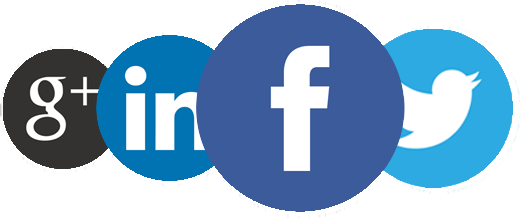 Unser Ablauf
Termine 2019
Mi. 09.01	ausgefallen
Mi. 06.02 	Asynchronous messaging with Rebus mit Mogens (EN)
Mi. 06.03 	Software meets reality Part I mit Christof
Mi. 03.04 	Einführung in Rust & WebAssembly mit Paul & Fabian
Mi. 08.05 	Railway Oriented Programming mit Patrick Drechsler
Mi. 05.06 	 Software meets reality Part I I mit Christof
Mi. 03.07 	Einführung in Power BI mit Philipp
Mi. 07.08 	ausgefallen
Mi. 04.09 	DI with Sven
Mi. 02.10 	Docker mit Peter
Mi. 06.11 	Einführung in Unity und Spiele Entwicklung
Mi. 04.12 	noch frei
Viel Spaß beim Vortrag
Partner & Sponsoren
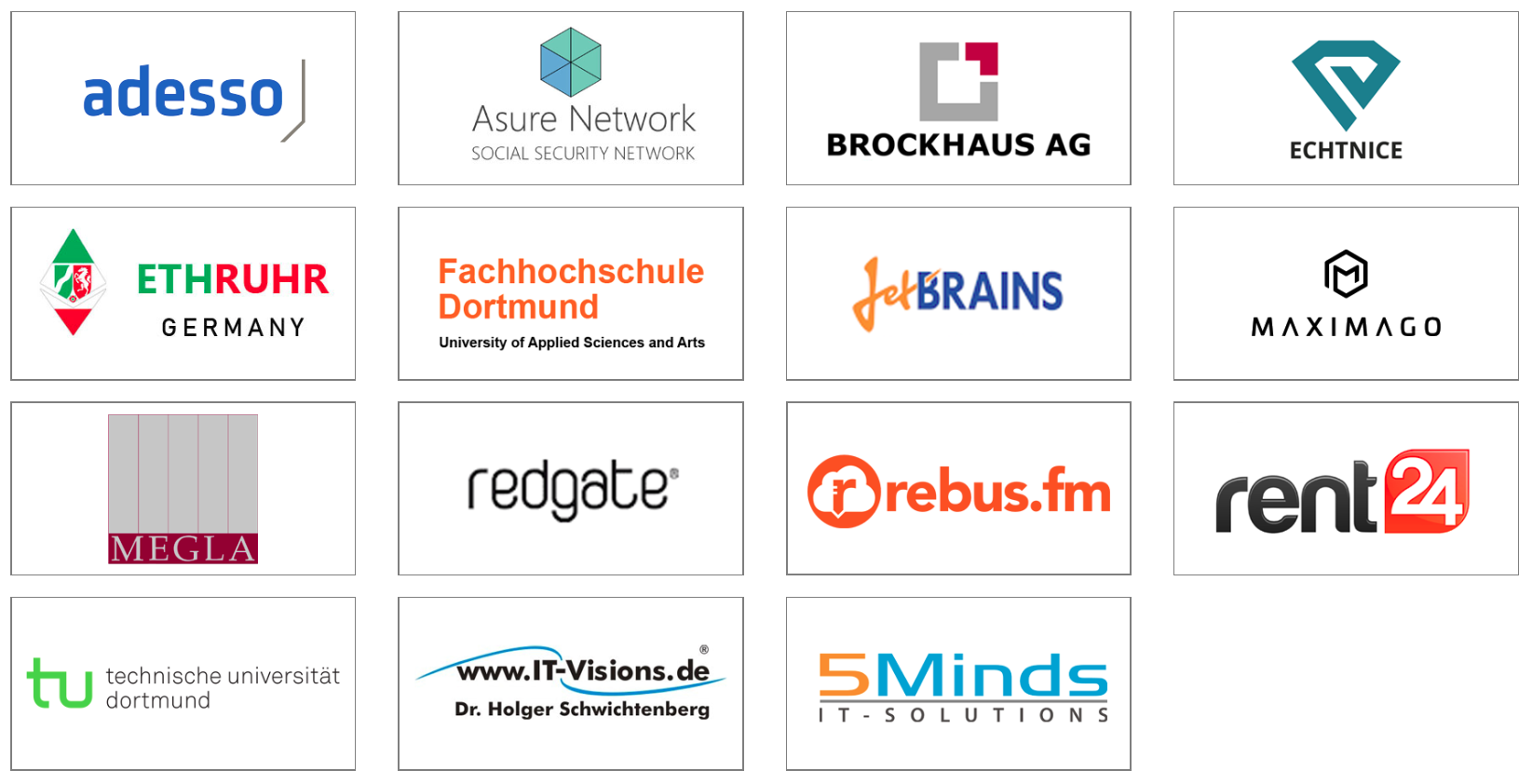 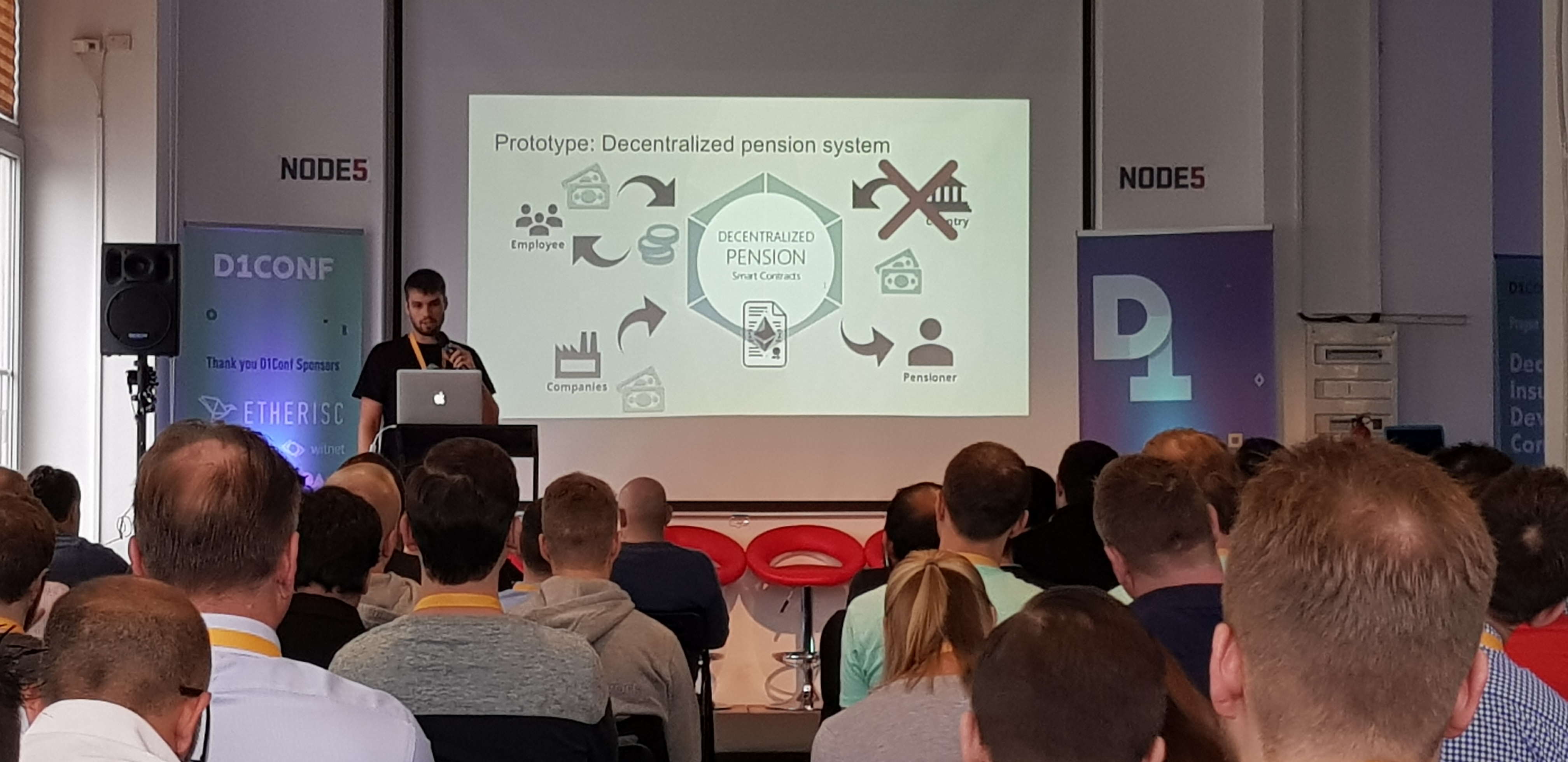 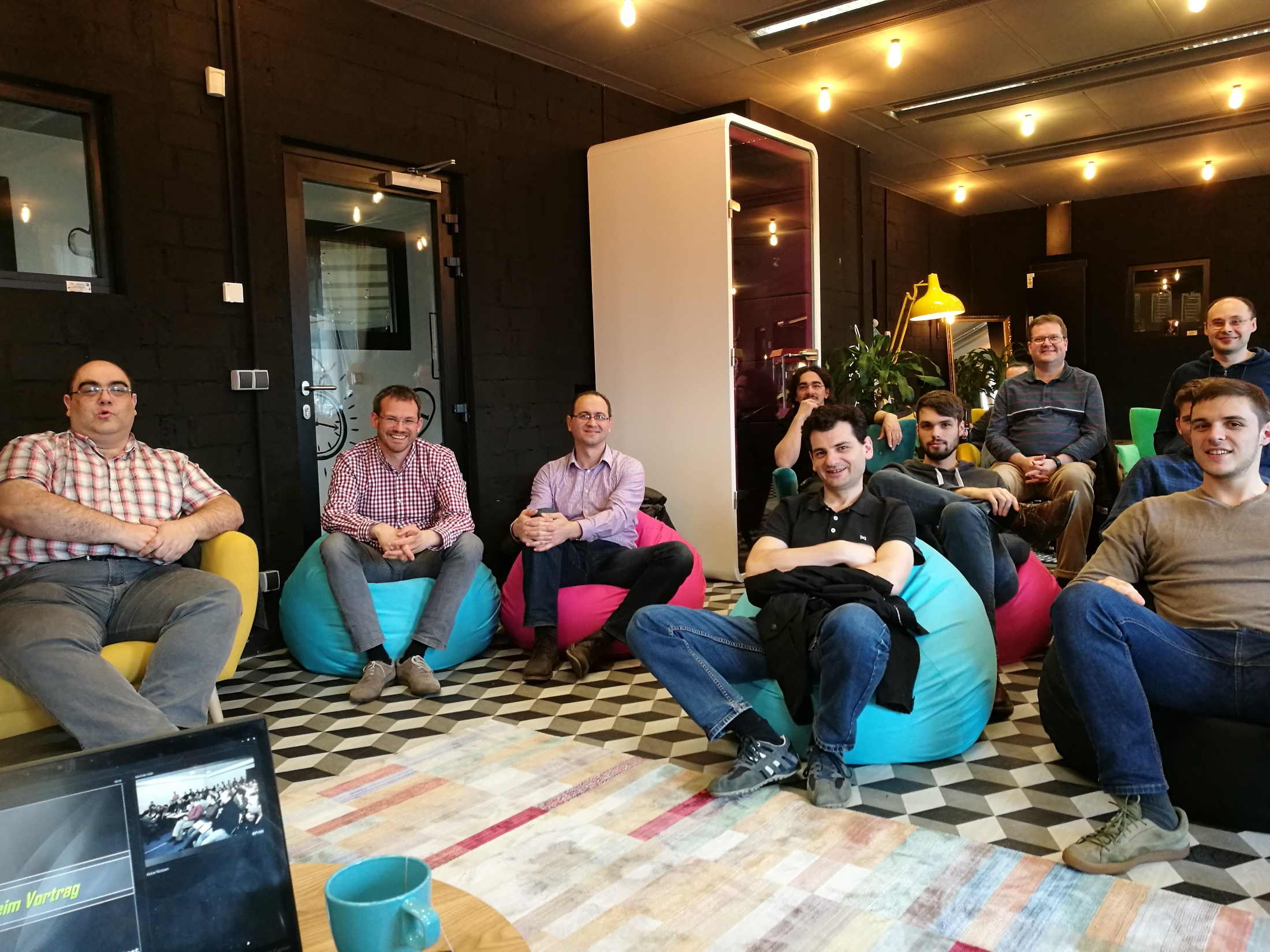 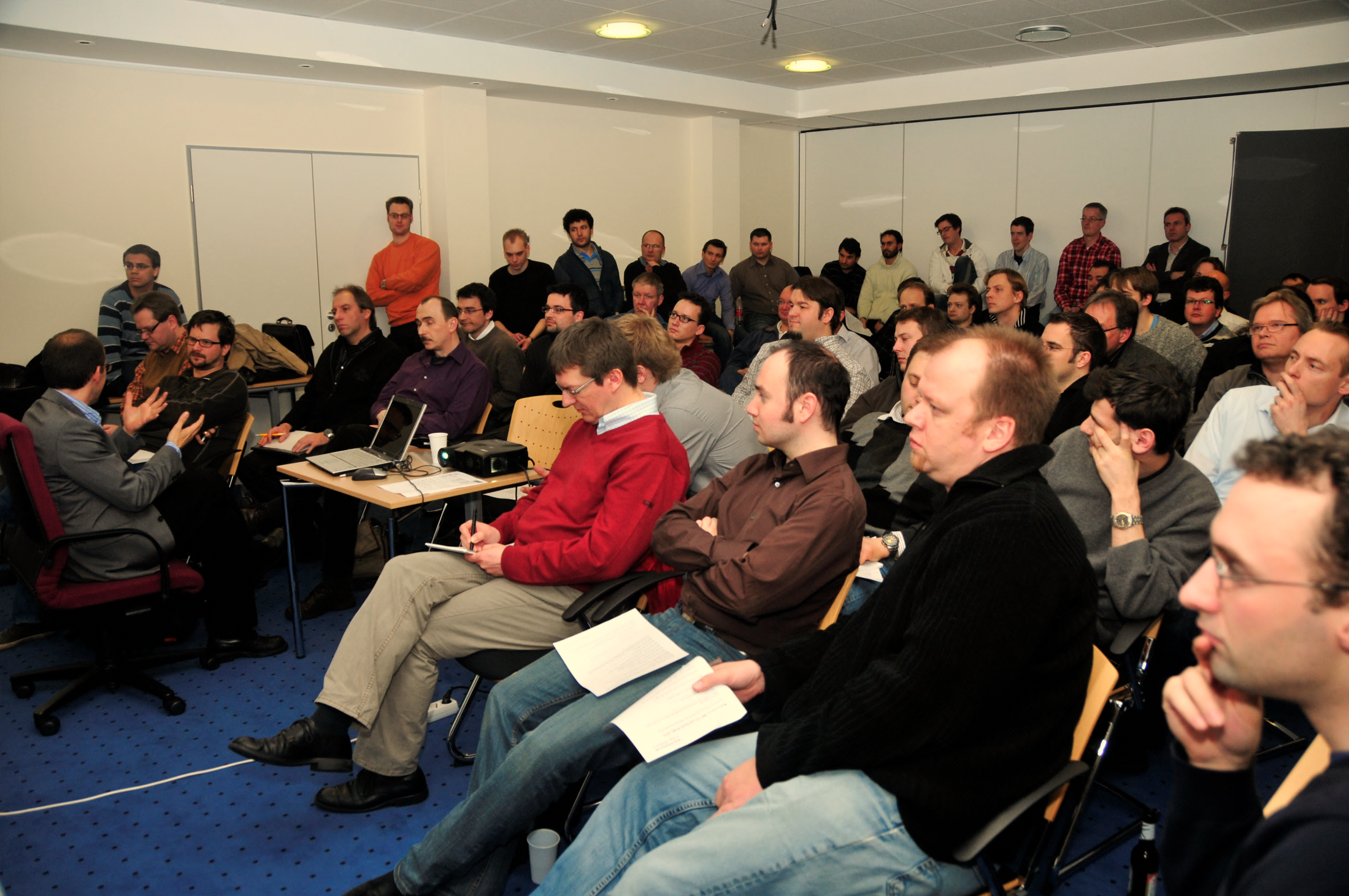 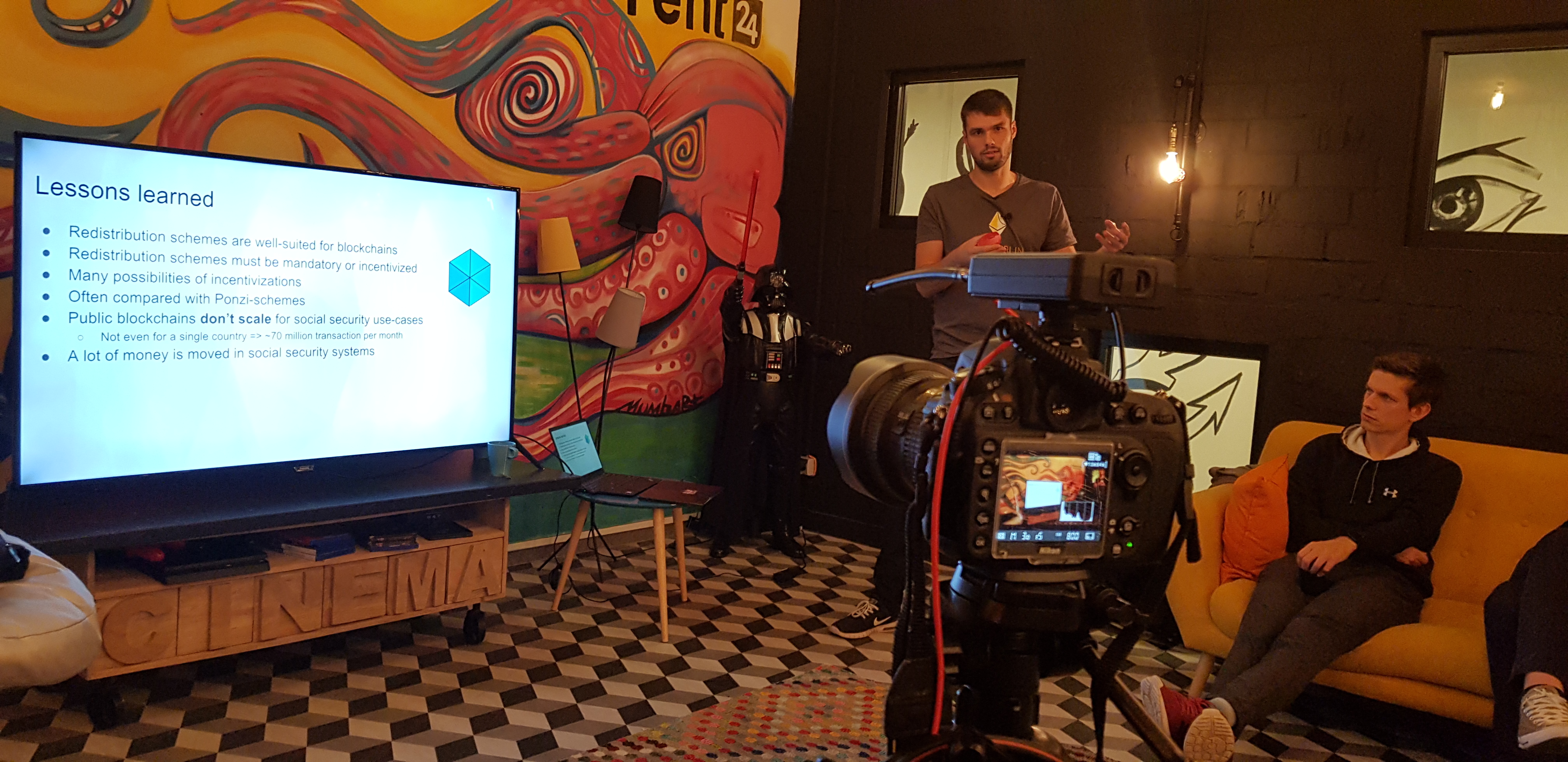 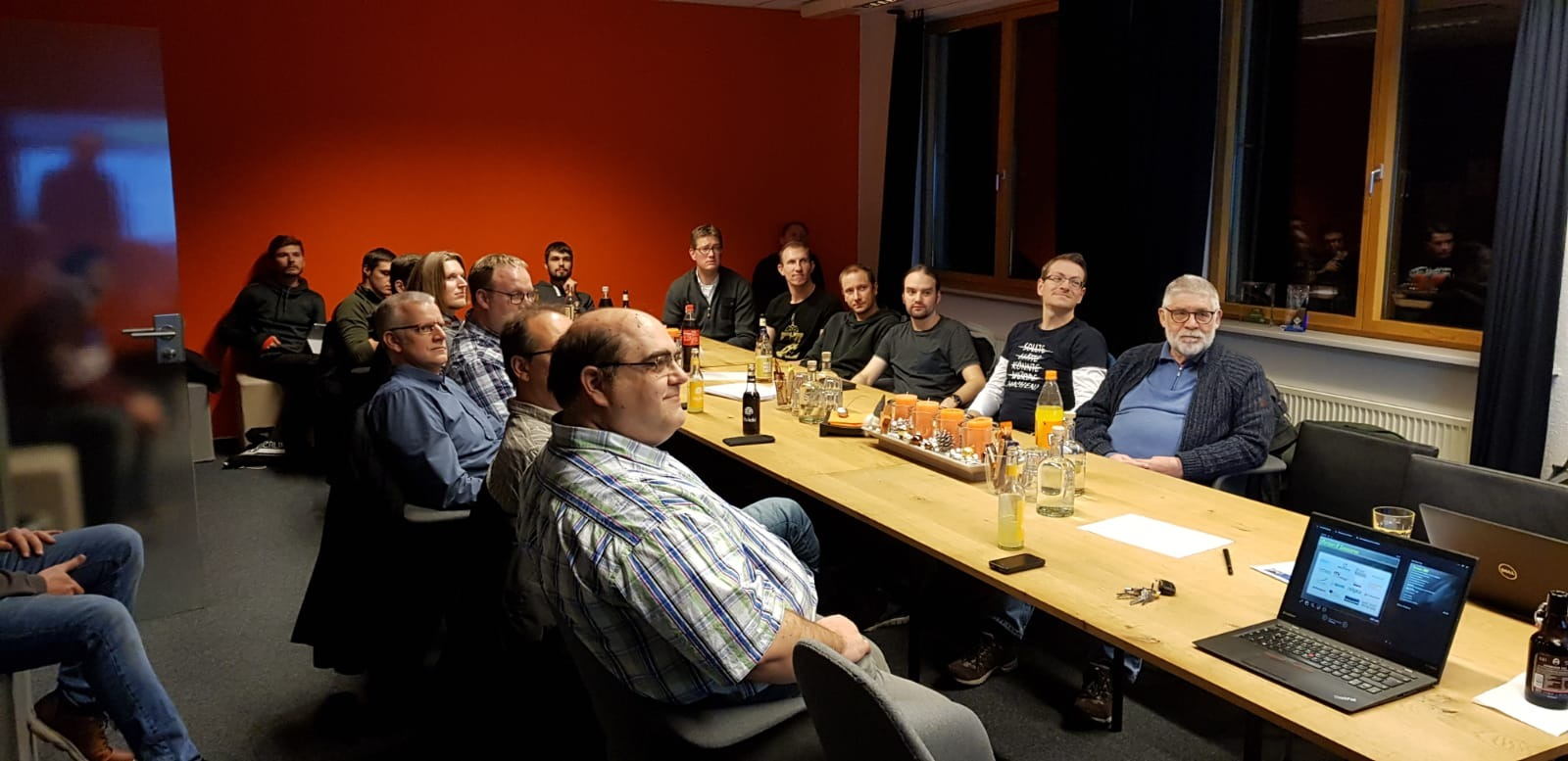 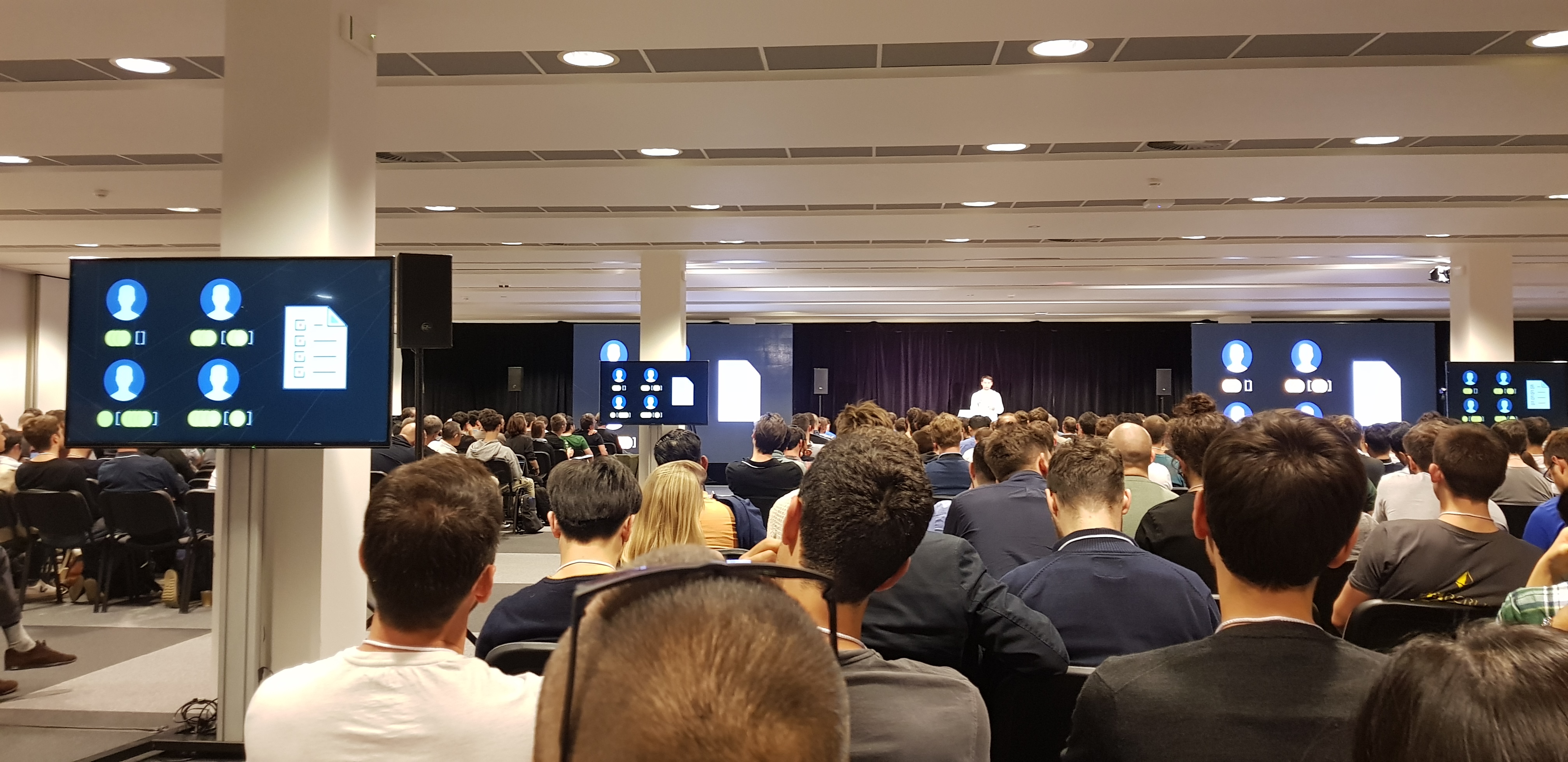 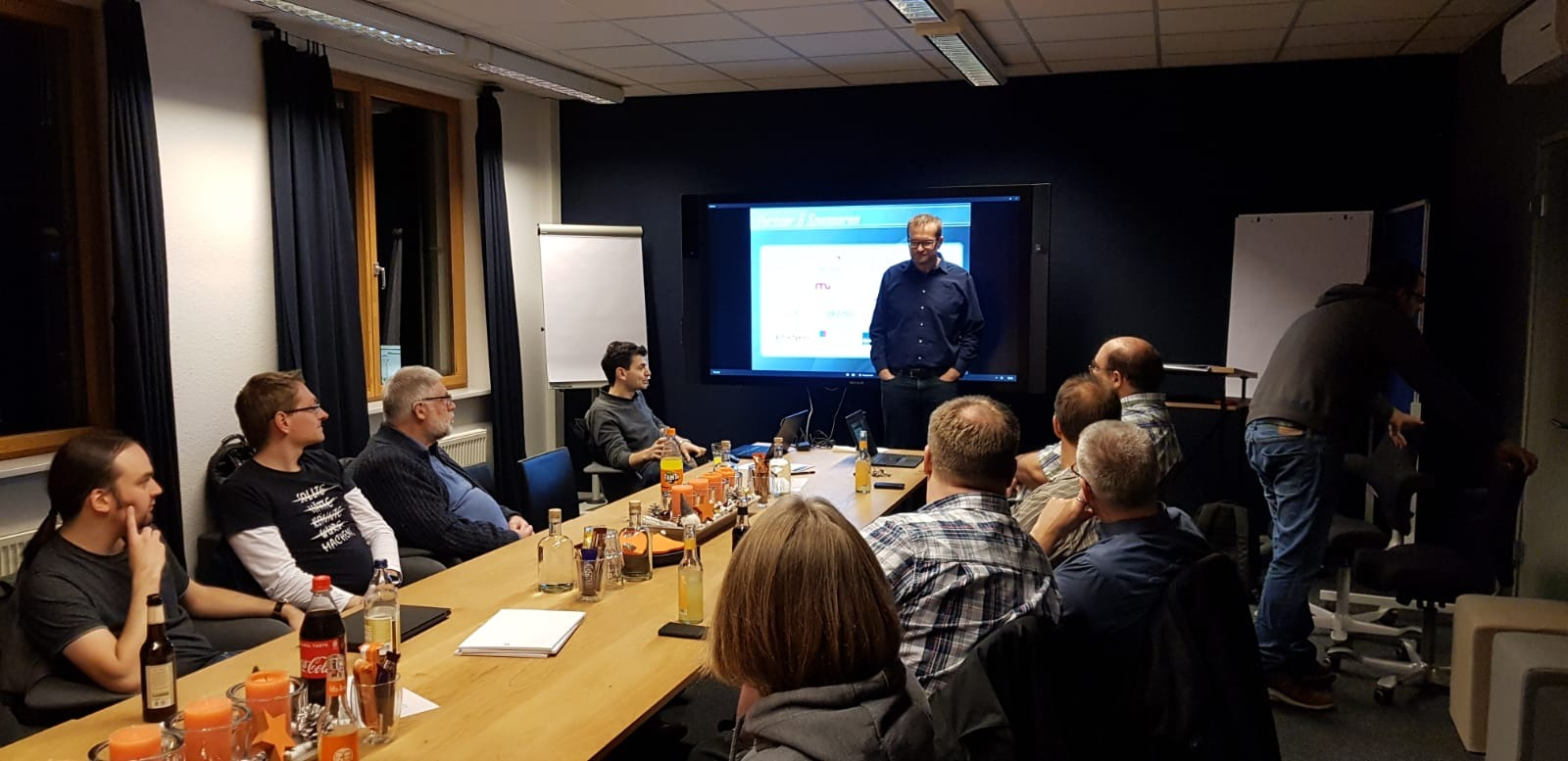 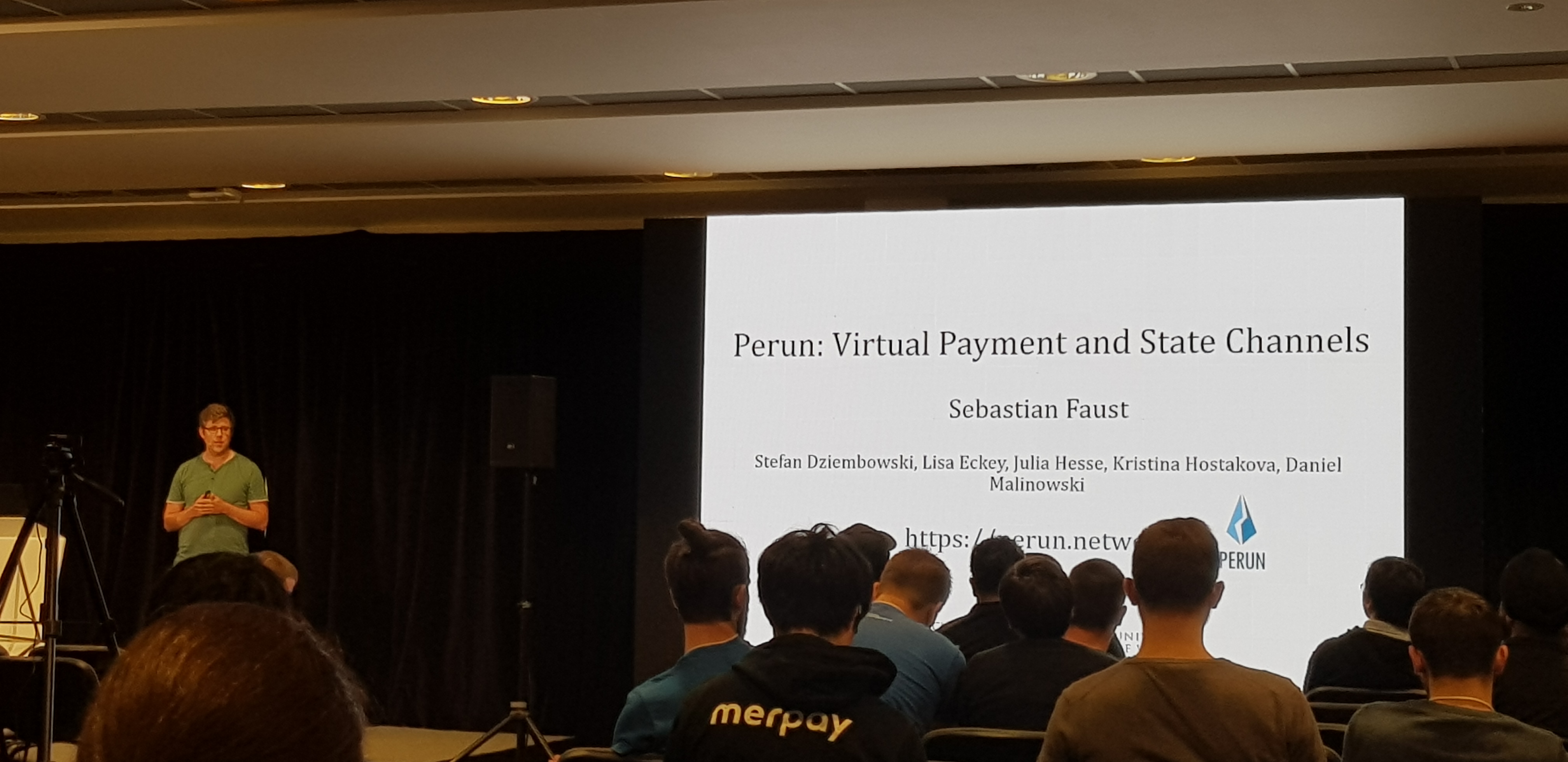 Vielen Dank
Paul Mizel
pmizel@do-dotnet.de
twitter.com/paulmizel
[Speaker Notes: https://rust-lang-nursery.github.io/edition-guide/rust-2018/control-flow/loops-can-break-with-a-value.html

https://fr.slideshare.net/yann_s/introduction-to-rust-a-lowlevel-language-with-highlevel-abstractions]
Keynote
Paul Mizel
pmizel@do-dotnet.de
twitter.com/paulmizel
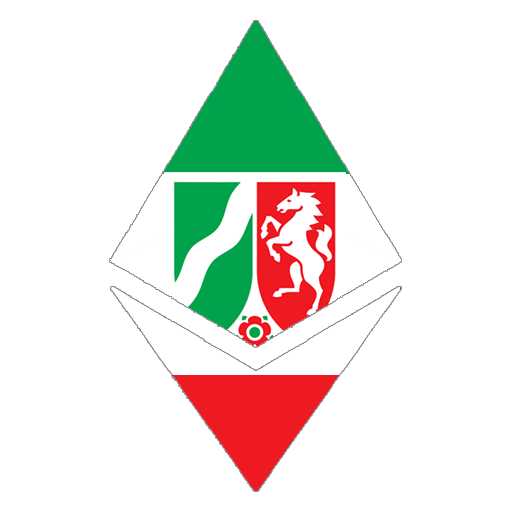